Front of
Brochure
Add Text Boxes and Images to Create Your Brochure.
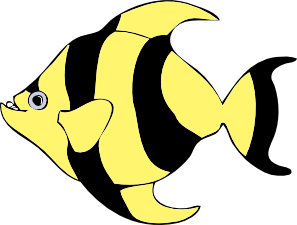 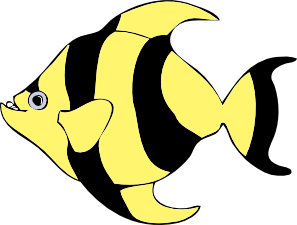 Inside of 
Brochure
Delete the Grey Lines
When You are DoneWith Your Brochure Layout.